BILL X-linked DivorceKelly Riedell/Brookings Biology
2020 CED ESSENTIAL KNOWLEDGEIST 1.I.2 b. The pattern of inheritance (monohybrid, dihybrid, sex-linked, and genetically linked genes) can often be predicted from data, including pedigree, that give the parent genotype/phenotype and the offspring genotypes/phenotypes.

IST-1.J.2 Some traits are determined by genes on sex chromosomes and are known as sex-linked traits. The pattern of inheritance of sex-linked traits can  often be predicted from data, including pedigree, indicating the parent genotype/phenotype and the offspring genotypes/phenotypes.

SP 2.B  Explain relationships between different characteristics of biological concepts, processes, or models represented visually  b. In applied contexts.
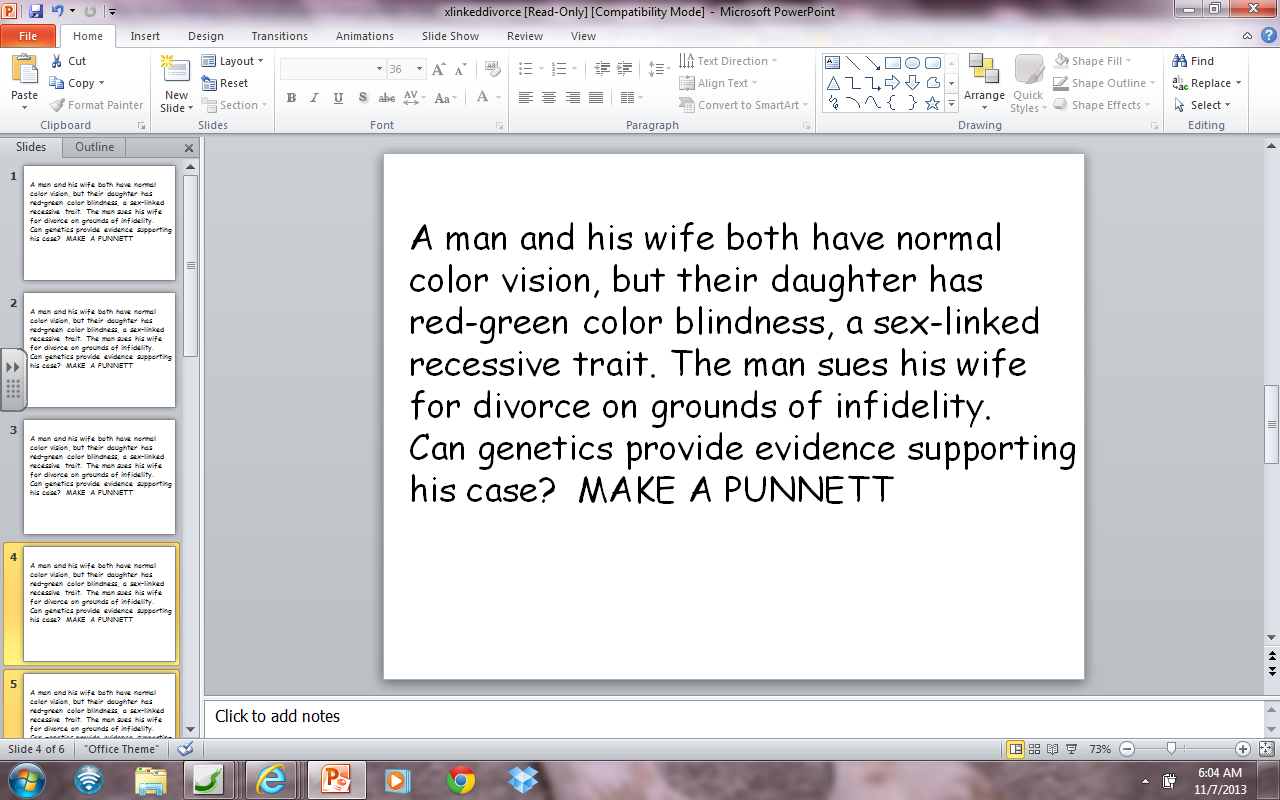 XB	   Xb
Color blind Daughter      = Xb Xb
XB
y
XB XB  XB Xb XB Y     Xb Y
He’s right. Even if mom is a carrier,this can’t be his kid.

Other possibilities?